Tiered Fidelity Inventory (TFI)
Images in this module were obtained at google.com/images unless otherwise specified.
Context
What is the TFI?
How TFI is used
When TFI is used
How is the TFI administered?
Data reports
Planning for the TFI
Summary and resources
What is the TFI?
What Is The TFI?
Efficient, valid index of the extent to which PBIS core features are in place within a school
[Speaker Notes: Trainer Notes:
The TFI is an efficient and valid index of the extent to which PBIS core features are in place within a school. It can fulfill the functions of other PBIS assessments. However, other assessments can still be used.]
Purpose Of The TFI
Help teams improve implementation of PBIS
Baseline
Progress monitoring
Annual self-assessment
Results of the TFI are for the team, faculty, families, and administrators of the school.
Addresses all three tiers of PBIS
[Speaker Notes: Trainer Notes:
The TFI provides a measure of “how much” of each core element schools have implemented. Each time a school uses the assessment, they can see their progress in each core area and create action plans to address areas still in need. This includes using the tool as a baseline to measure what is already in place. Although this tool addresses all three tiers, this presentation will focus on the Tier I section.]
How is the TFI Administered?
Who Administers The TFI?
School team (e.g., RTI behavior/PBIS team)

With guidance from RTI behavior/PBIS coach or facilitator
[Speaker Notes: Trainer Notes:
The TFI is a tool that was created for teams to use to inform, monitor, and evaluate the PBIS implementation process. It is highly recommended that the TFI be completed with guidance from an external coach acting as a facilitator. This could be a district coach, a PBIS trainer, or even a coach from another school. Validity research shows that the results are more accurate when it is done this way.]
Before Assessment
Schedule
Review existing data
Obtain relevant products
Conduct a building walkthrough
[Speaker Notes: Trainer Notes: 
Before you complete the TFI: define the schedule and personnel needed, review existing fidelity and impact data, obtain relevant permanent products (see next slide for examples), and conduct a building walkthrough to identify data related to the school-wide acknowledgement system.]
Possible Data Sources (Documentation)
School/district behavior policies 
Team meeting minutes 
Student handbook
Current professional development plan
Prior PBIS fidelity measures 
Student behavioral data
Any prior behavioral evaluation reports 
Any behavior reports to school administration or board
[Speaker Notes: Trainer Notes: 
It’s important to have data sources or documentation to review areas of implementation. Other sources might include a school team organizational chart, major ODRs (per day or per month) compared to the national average, and/or universal screening measures.]
TFI Walkthrough Tool
Supplements the TFI
Conducted by someone external to the school
Checks implementation of expectations, teaching, & acknowledgements
A sample (roughly 10%) of school staff and students are questioned
[Speaker Notes: Trainer Notes: 
The TFI Walkthrough Tool supplements the TFI. Someone external to the school is encouraged to complete the Walkthrough Tool so that the PBIS team is getting unbiased feedback on how implementation is going in three key areas: expectations, teaching, and acknowledging. The next slide shows the questions on the TFI Walkthrough Tool.]
TFI Walkthrough Tool
[Speaker Notes: Trainer Notes: 
These are the interview questions used for the walkthrough for staff and students.]
During Assessment
Review each item.
All team members give input on the scoring of items.
The majority vote is recorded; discussion is allowed.
Data are recorded on www.pbisapps.org
[Speaker Notes: Trainer Notes:
Review each item for the purpose (main idea), data sources, and standard. All team members vote; choices are: 0 for “not implemented”, 1 for “partially implemented”, or 2 for “fully implemented”. The majority vote is recorded; discussion on the vote is allowed. Data are recorded on pbisapps.org]
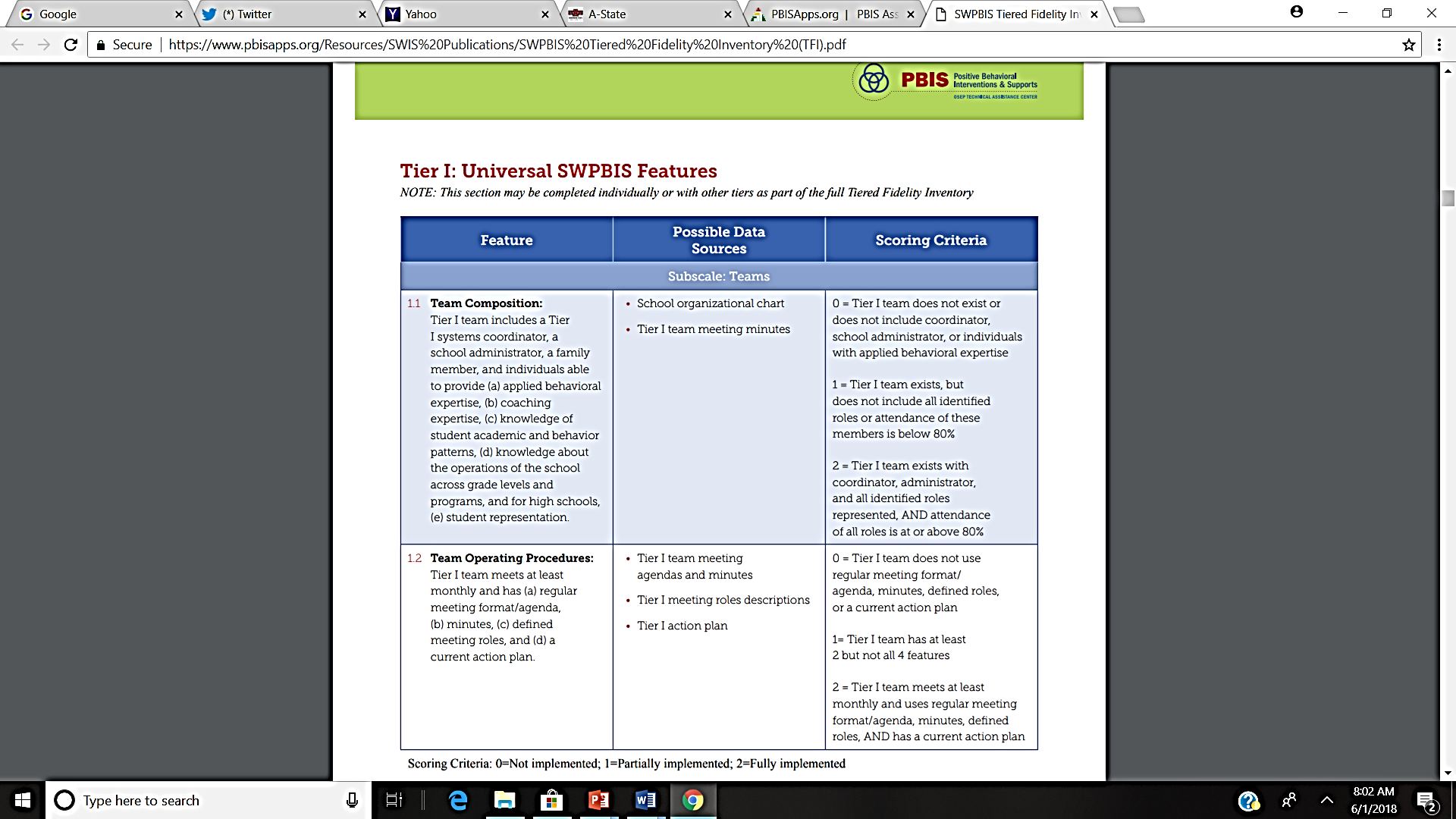 https://www.pbisapps.org/Resources/SWIS%20Publications/SWPBIS%20Tiered%20Fidelity%20Inventory%20(TFI).pdf
[Speaker Notes: Trainer Notes:Here is a snapshot of the “Team” section of Tier I of the TFI. There are 15 items in the Tier I section of the TFI to assess. Each item (feature) contains a description of what it would look like when fully implemented, possible data sources that would verify implementation, and scoring criteria to determine how fully the feature is implemented. The next slide shows 1.1 in more detail. The TFI in PDF form can be found at the website on this slide.]
[Speaker Notes: Trainer Notes:
This is an example of one item on the Tier I section of the TFI. The feature tells what is needed for full implementation, the data sources show where they can “back up” their scores, and the scoring criteria show what is needed to score either a 0, 1, or 2.]
Tier I: Evaluation
Tier I: Teams
Tier I: Implementation
Behavioral expectations
Teaching expectations
Problem behavior definitions
Discipline policies
Professional development
Classroom procedures
Feedback & acknowledgement
Faculty involvement
Student/family/ community involvement
Discipline data
Data-based decision making
Fidelity data
Annual evaluation
Composition
Operating procedures
[Speaker Notes: Trainer Notes:These are the three main categories for Tier I items. Note that the items cover all the core elements of PBIS (team, expectations, teaching, responding to behavior, and data-based decision making), but also include involvement from faculty, students, family, and community, as well as professional development. Having good buy-in, communicating regularly, and getting input and feedback from the school community will help PBIS be stronger and more resilient.]
Data Reports
Summary Reports
Total score
Subscale
Sub-subscale
Individual items
[Speaker Notes: Trainer Notes:
The TFI breaks data down into the above groups. The total score report combines the scores for all three tiers, the subscale report shows overall scores for each tier, the sub-subscale report shows total scores for areas within each tier, and the items report shows each individual item. The reports show historical data so that schools can compare each time they use the tool. The next four slides show each of the above as they are presented.]
Total Score (TFI)
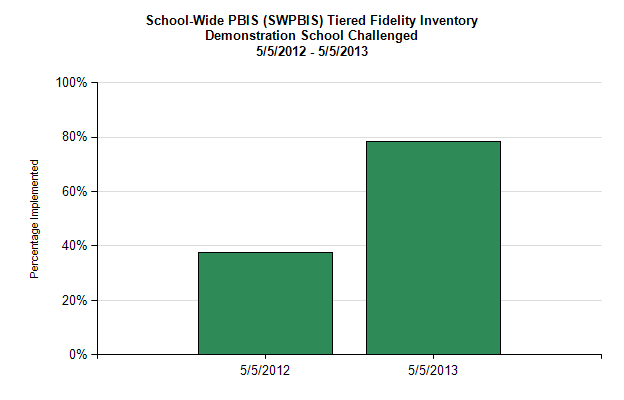 [Speaker Notes: Trainer Notes:
The total score will help teams look at their overall progress, and this may be a score that is used for statewide recognition or progress during a grant cycle, etc. This report combines the scores for Tiers I, II, and III.]
Subscale Reports
[Speaker Notes: Trainer Notes:
The subscale report shows how teams are progressing in each tier. The example above shows that this team did not assess Tier II until the third use of the tool and Tier III until the fourth use.]
Sub-subscale Reports
Sub-subscale
Tier I
Teams
Implementation
Evaluation
[Speaker Notes: Trainer Notes:
This report will help teams focus on major areas of implementation. When deciding what items to address, teams may want to choose items in each of the above categories, or they may want to work on the category that needs the most work.]
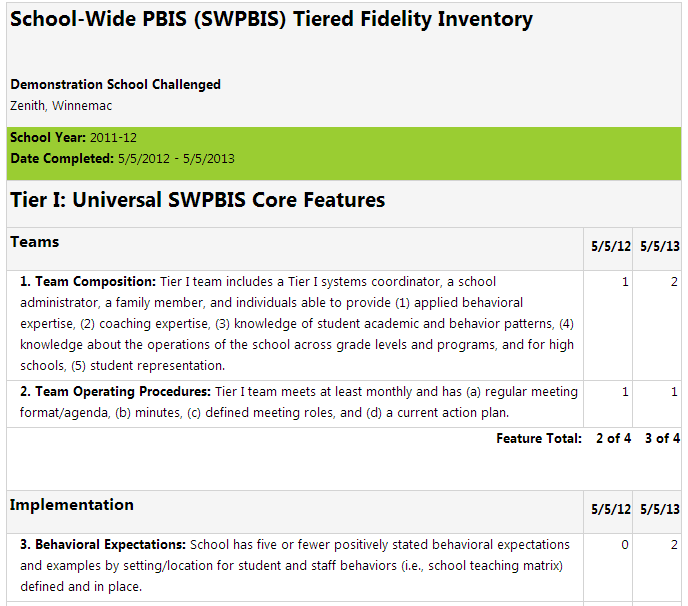 Items Report
[Speaker Notes: Trainer Notes:
This is the items report. This is where teams can really look comprehensively at their implementation. The information in this report will help teams make final decisions on items to address based on highest need but will also help teams understand how much work may be necessary to bring the score up to a 2. This will help teams create realistic action plans.]
Planning for the TFI
Sequence
Schedule date for the administration of inventory
30-60 min.
Action plan development
Approximately 20 min.
[Speaker Notes: Trainer Notes: 
The first step is to schedule a date and time, how long you will need, what people need to be involved, and what materials need to be available. The administration of the inventory is conducted by the building or district coach, and the assessment will take about 30-60 minutes. After scoring the inventory and generating data reports, teams will convene to develop action plans. This can be done immediately or at a later meeting.]
After Assessment
Identify items for active action planning to improve or sustain implementation.

Choose a reasonable number of items.
[Speaker Notes: Trainer Notes:
After the assessment is completed and data reports are generated, teams will need to choose some items that need to be addressed. Teams just starting out will have a lot of areas that may need attention, so teams will have to prioritize and try to pick a few items that can reasonably be addressed in a certain time frame.]
Action Planning
Generate data reports.
Select area of focus: teams, implementation, or evaluation.
Select a few items for action planning.

Action planning worksheet example on next slide.
[Speaker Notes: Trainer Notes:Once teams have completed the TFI, they will need to input the data at pbisapps.org (a PBIS Assessment Coordinator can help you with getting this set up), enabling them to generate the reports we have discussed earlier. These reports will help teams look at overall implementation as well as different categories of implementation. Teams can decide where to focus and select some items to address. Again, make sure to choose a reasonable number of items.]
[Speaker Notes: Trainer Notes:
This Action Planning Template can be found on page 26 of the TFI.]
Example Of Action Planning Using The TFI
RTI behavior/PBIS team identified these items of importance:
1.4 Teaching Expectations
1.6 Discipline Policies (e.g., flowchart)
1.9 Feedback & Acknowledgement (e.g., menu of reinforcers)
The team worked on these items during the team meeting:
Soliciting feedback from staff 
Revising plan as needed
The team created lesson plans to teach all staff the aspects of school-wide PBIS during in-service week.
Horner & Morris, 2014
[Speaker Notes: Trainer Notes:The team decided to focus on the above items. The team kept the school staff involved in the process, and they monitored the progress and revised as needed. (This slide is borrowed from a presentation by Rob Horner & Kelsey Morris from the 2014 National Leadership Forum using Hamlin Middle School as an example.)]
Summary and Resources
Summary
Use the TFI for establishing a baseline, for implementation, and for progress monitoring.
Consider using other PBIS assessments with the TFI.
Use data reports to develop a small number of action plans.
Resource Links
PBIS Assessments: https://www.pbisapps.org/Applications/Pages/PBIS-Assessment.aspx 
Action Planning Guide: https://www.pbis.org/resource/1021/interconnected-systems-framework-isf-action-planning-companion-guide-to-swpbis-tfi